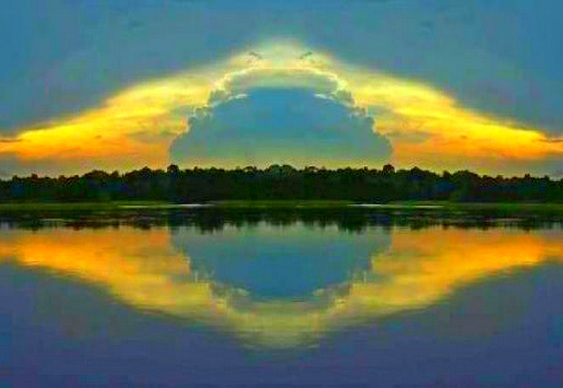 Mandatos  Coletivos
Comunitários
“Para que todo cidadão possa  participar ativa, direta e  efetivamente da vida pública”
Movimento Pró Mandatos Coletivos - Comunitários
MCC
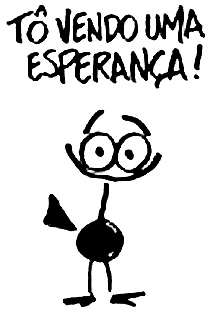 “A construção da democracia participativa começa com        a educação política e participação cidadã de todos.    
Colocar em prática o Mandato Coletivo é um desafio      para todos aqueles que acreditam ser possível mudar          a forma de fazer política”
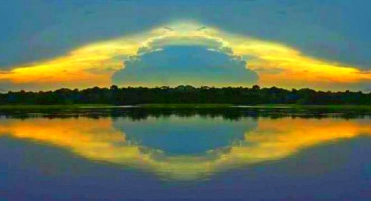 Mandatos  Coletivos
Comunitários
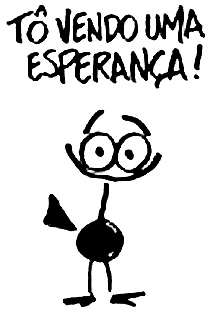 Mandato  Coletivo
x
Mandato  Individual
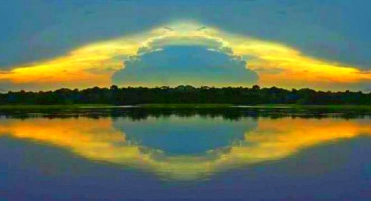 Mandatos  Coletivos
Comunitários
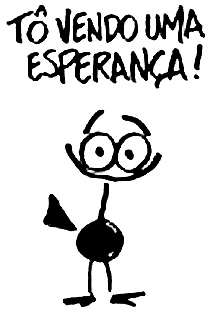 Proposição da candidatura;
Financiamento da campanha;
Assessoria parlamentar 
   (formação do gabinete);
Vencimentos dos assessores;
Voto e postura parlamentar;
Reeleição;
Nível de personalização.
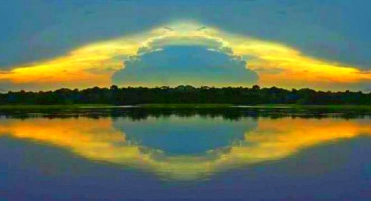 Mandatos  Coletivos
Comunitários
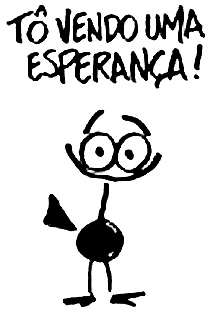 Proposição da candidatura;
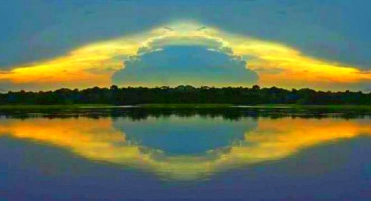 Mandatos  Coletivos
Comunitários
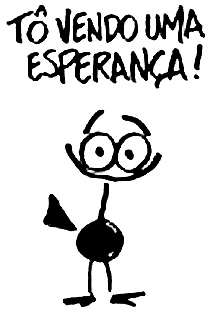 Conselho Político
EDUCAÇÃO
MORADIA
CULTURA
PLANO DE BAIRRO
SAÚDE
CONSELHO
POLÍTICO
P N E
CRECHES
TRANSPORTE
IDOSOS
ESPORTE
SEGURANÇA
SANEAMENTO
 BÁSICO
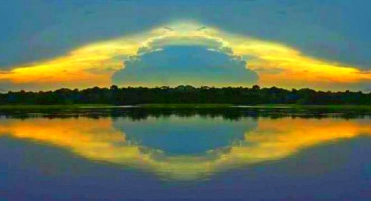 Mandatos  Coletivos
Comunitários
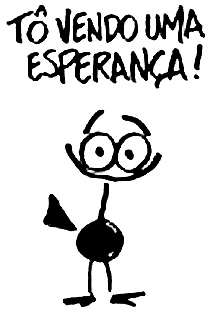 Financiamento da campanha;
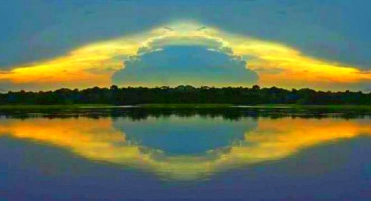 Mandatos  Coletivos
Comunitários
Exemplo da Cidade de Limeira - SP
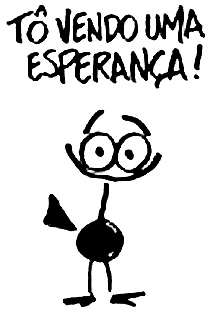 Campanha do Mandato Individual
O custo total da campanha foi de R$ 43.258,52 
Com o alcance de 91.206 Eleitores
Custo por eleitor R$ 0,47 =  R$ 43.258,53 : 91.206 = R$ 0,47 
Resultado das Eleições: 586 votos.
Custo por voto R$ 73,82 =   R$ 43.258,52 : 586 = R$ 73,82
Campanha do Mandato Coletivo
O custo total da campanha foi de R$ 10.471,36 
Com o alcance de 201.368 Eleitores.
Custo por eleitor R$ 0,052 =  R$ 10.471,36 : 201.368 = R$ 0,052 
Resultado das Eleições: 2020 votos.
Custo por voto R$ 5,18 =   R$ 10.471,36 : 2020 = R$ 5,18
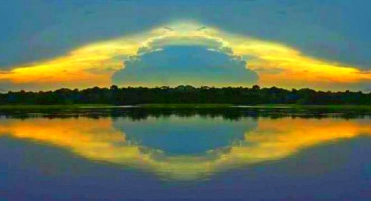 Mandatos  Coletivos
Comunitários
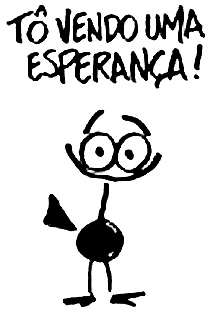 Assessoria parlamentar (formação do gabinete);
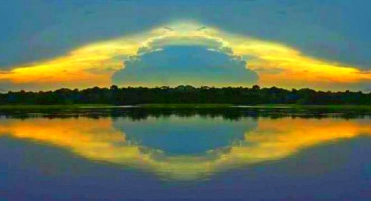 Mandatos  Coletivos
Comunitários
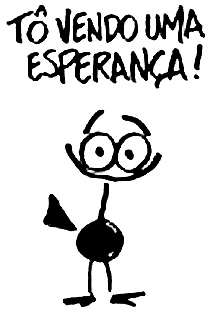 Vencimentos dos assessores;
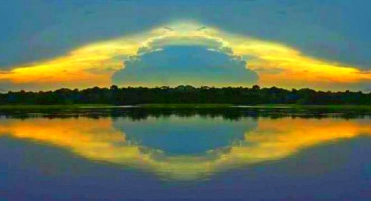 Mandatos  Coletivos
Comunitários
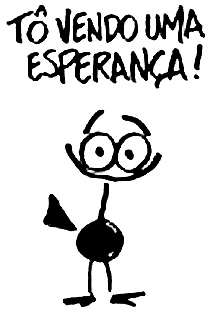 Voto e postura parlamentar;
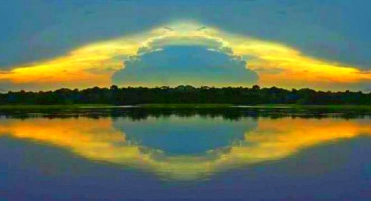 Mandatos  Coletivos
Comunitários
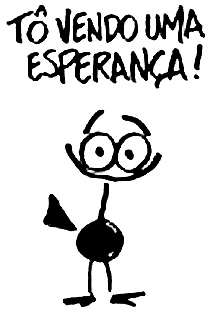 Reeleição;
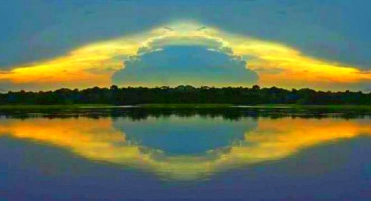 Mandatos  Coletivos
Comunitários
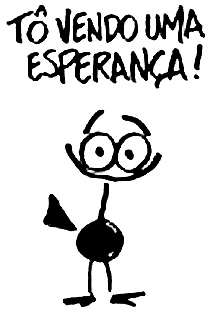 Nível de personalização.
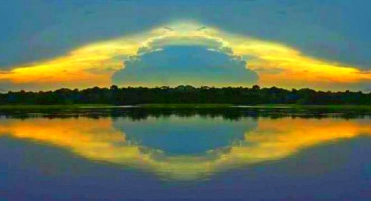 Mandatos  Coletivos
Comunitários
Ação Coletiva
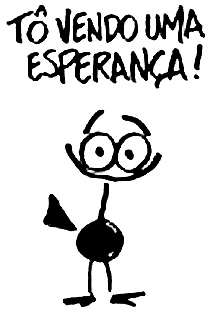 Promover e defender a educação pública laica, inclusiva e de qualidade desde a Creche até a Universidade;
Atuar junto aos setores responsáveis para que as Escolas públicas sejam transformadas em Centros Educacionais, Culturais e Esportivos, oferecendo, assim, áreas para que a população em geral, sobremaneira os jovens tenham espaços para convivência saudável;
Promover e defender o Sistema único de Saúde - SUS em toda a sua extensão, a fim de garantir atendimento de qualidade a todos que dele precisarem;
Incrementar projetos junto às Instituições de e para Pessoas com Necessidades Especiais, buscando garantir o respeito a todos os seus direitos em plenitude e não paliativamente;
Defender o direito à moradia digna para todos combatendo direta e abertamente a especulação imobiliária;
Defender e promover as culturas local e regional principalmente nas  regiões periféricas em todas as suas formas de expressão. A cultura popular deve receber a atenção necessária por parte dos órgãos públicos garantindo seu desenvolvimento;
Buscar alternativas e desenvolver projetos visando a geração de empregos nos locais de origem do trabalhador com remunerações justas e cargas horárias não excessivas;
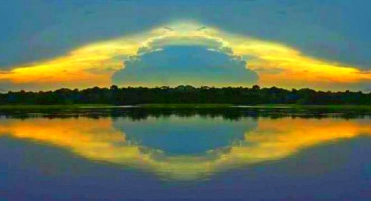 Mandatos  Coletivos
Comunitários
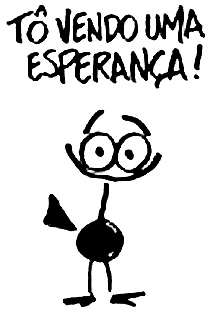 Desenvolver projetos visando a melhoria dos transportes públicos em todos os modais, a fim de garantir à população a dignidade e o respeito a que faz jus, ofertando-lhe serviços com qualidade e tarifas justas;
Combater a violência em todas as suas formas de expressão; atuar junto às polícias buscando a melhoria não apenas dos serviços prestados, mas também das condições de trabalho as quais o policial é submetido, para que possa exercer suas funções com dignidade com  foco  comunitário e promotor dos direitos humanos;
Promover a sustentabilidade ambiental  protegendo  toda forma de vida através de campanhas educativas permanentes que visem a preservação do meio ambiente;
Apoiar e desenvolver projetos de Mobilidade Urbana exigindo que os  mesmos contemplem todo tipo de acessibilidade para pessoas com deficiência ou mobilidade reduzida;
Trabalhar em prol de políticas publicas que contemplem o atendimento necessário para Idosos;
Lutar pela democratização dos meios de comunicação e implantação de Rádios, TVs e Jornais comunitários, combatendo, dessa maneira, o monopólio dos grandes grupos de comunicação;
Combater todo e qualquer tipo de trabalho escravo ou que se aproxime
          deste;
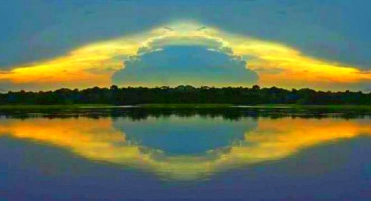 Mandatos  Coletivos
Comunitários
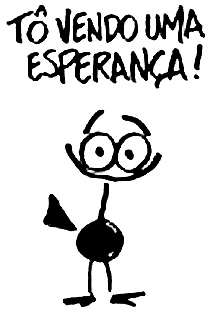 Defender e promover a paz em todas as instâncias;
Promover uma cultura de paz, amor, solidariedade, liberdade e justiça social garantindo a todos os mesmos direitos e deveres;
Defender as reformas agrária e urbana;
Apoiar projetos de economia solidária no campo e na cidade;
Desenvolver projetos visando o atendimento digno aos moradores de rua, a partir das instituições que atuam neste setor;
Combater todas as formas de corrupção
Lutar contra o preconceito racial;
Combater todo tipo de exploração, opressão e repressão;
Defender a Democracia em toda sua plenitude.
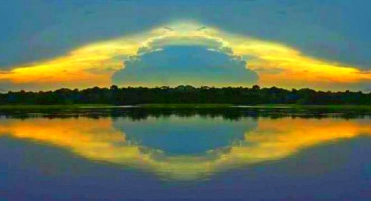 Mandatos  Coletivos
Comunitários
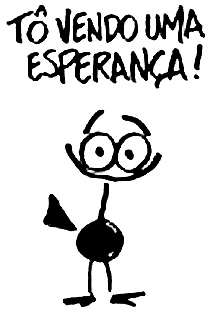 Organogramas
VEREADOR
OU
DEPUTADO
Mandato Individual
ASSESSORIA
PARTIDO
CABOS 
ELEITORAIS
COMUNIDADE
LIDERANÇAS
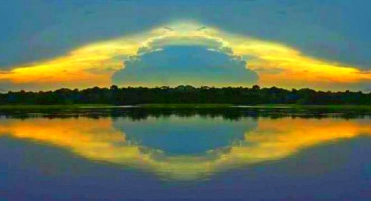 Mandatos  Coletivos
Comunitários
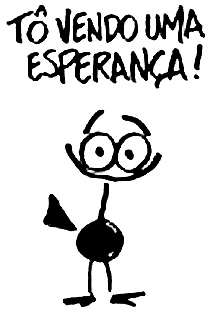 Mandato Coletivo
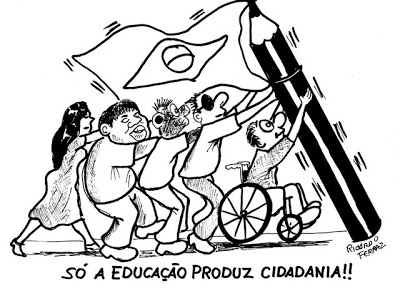 COMUNIDADE
VEREADOR 
DEPUTADO
MOVIMENTOS
SOCIAIS
CONSELHO
POLÍTICO
LIDERANÇAS
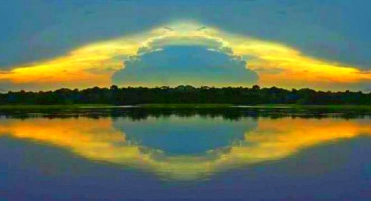 Mandatos  Coletivos
Comunitários
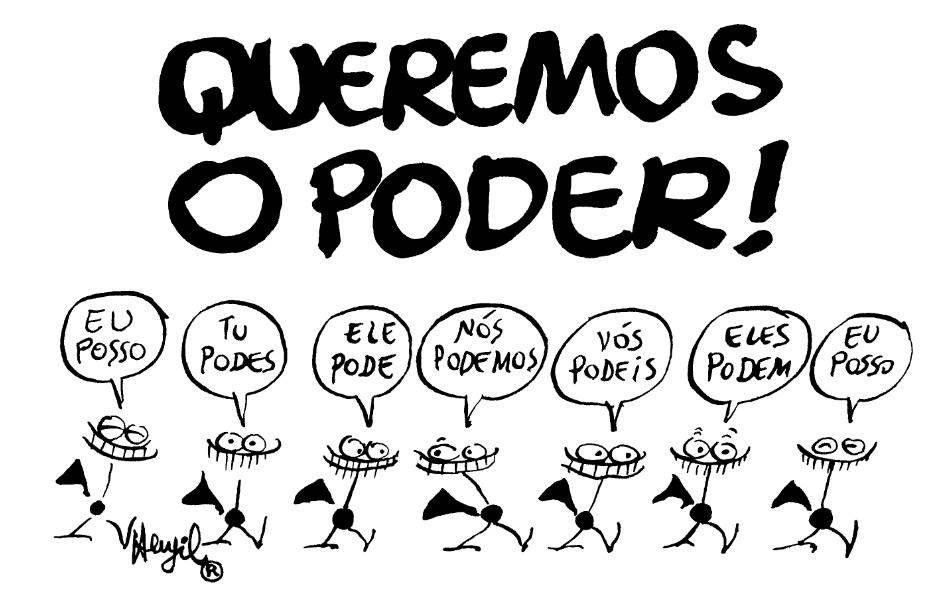 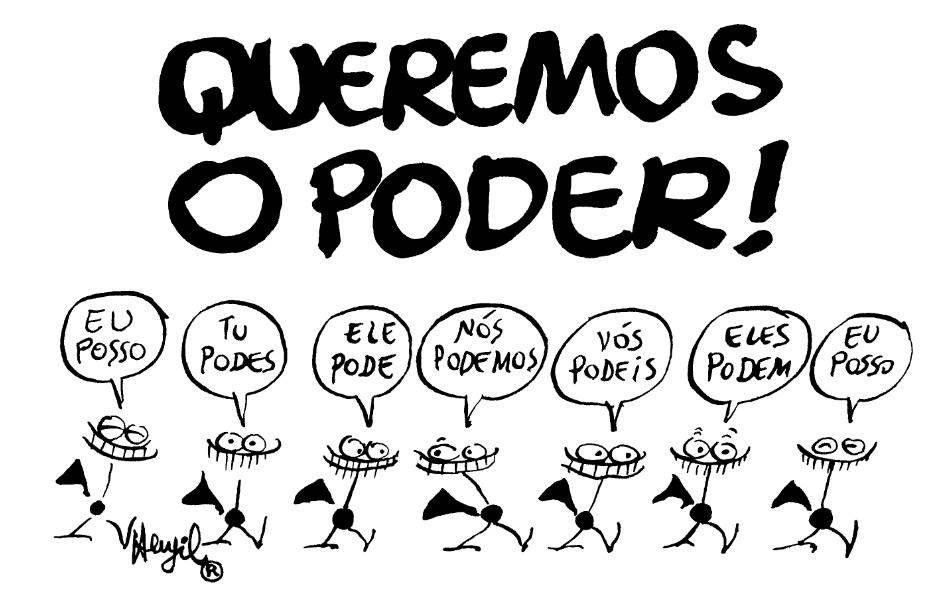 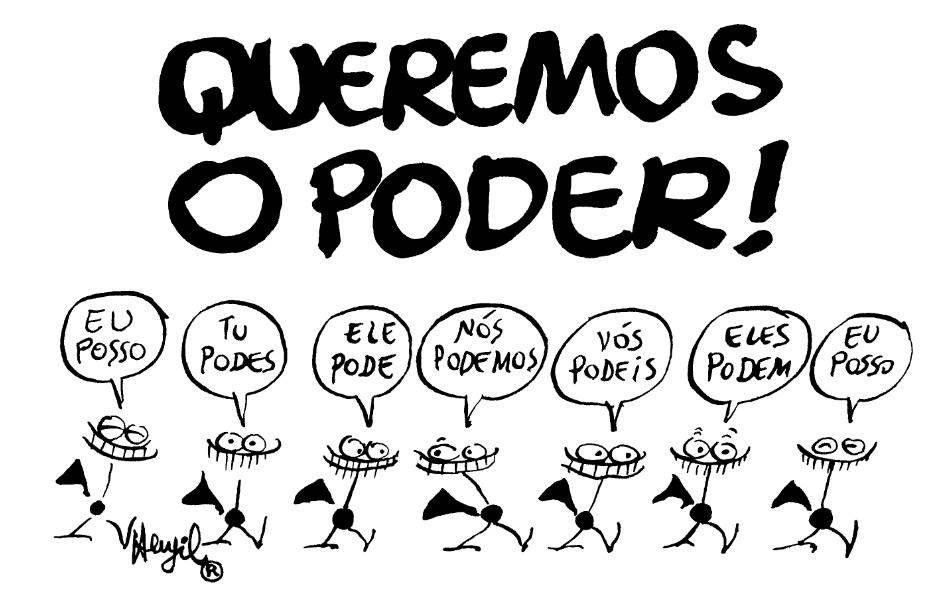 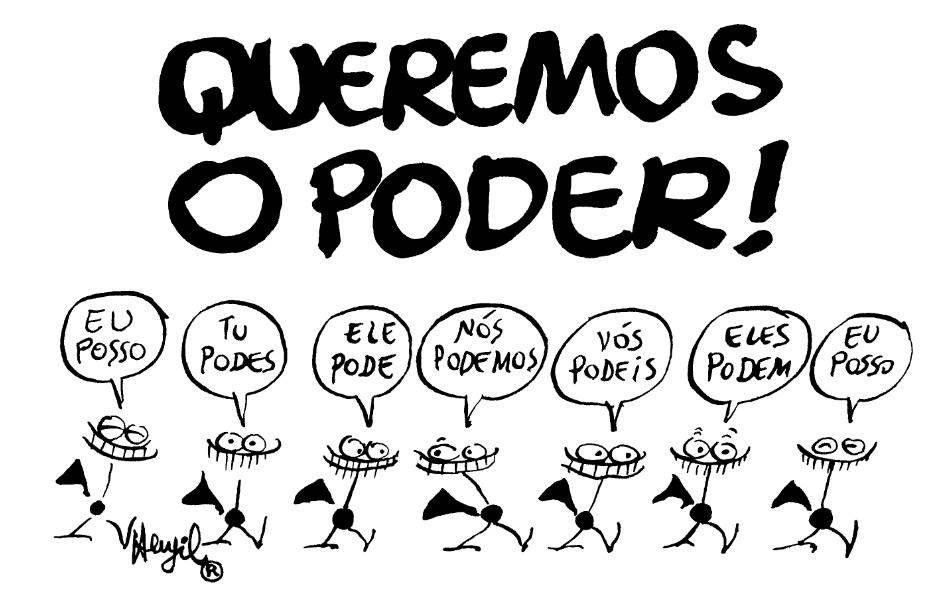 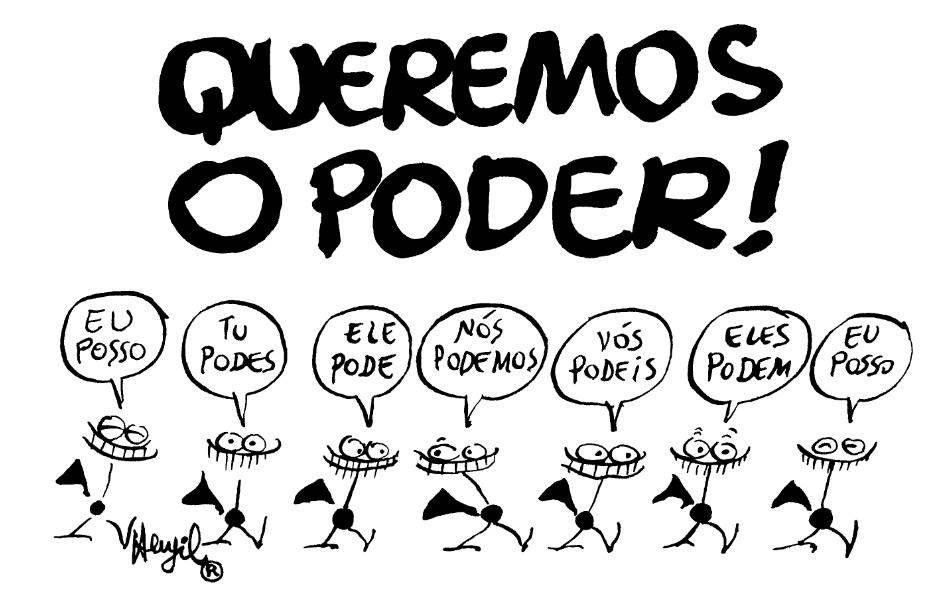 Movimento Pró
Mandatos Coletivos - Comunitários
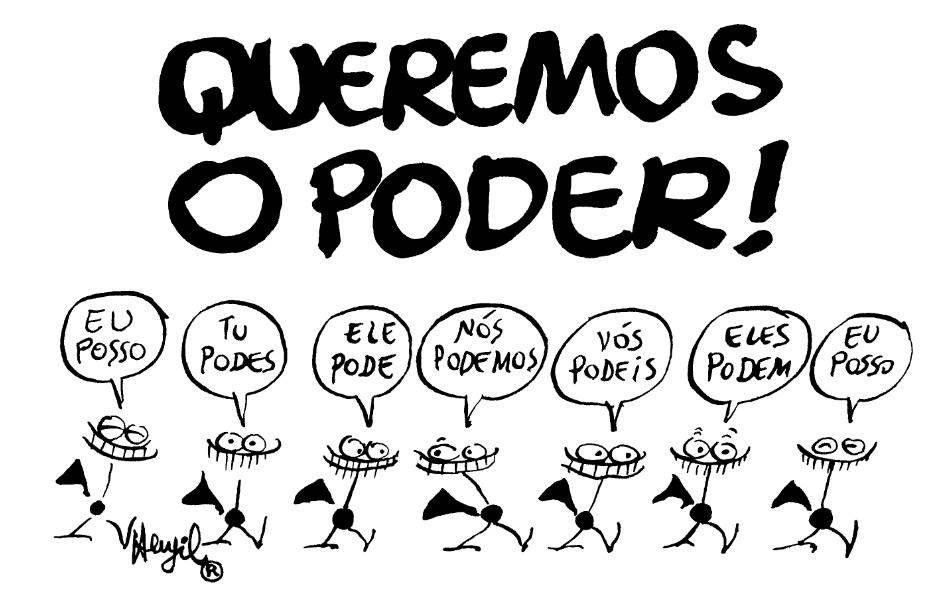 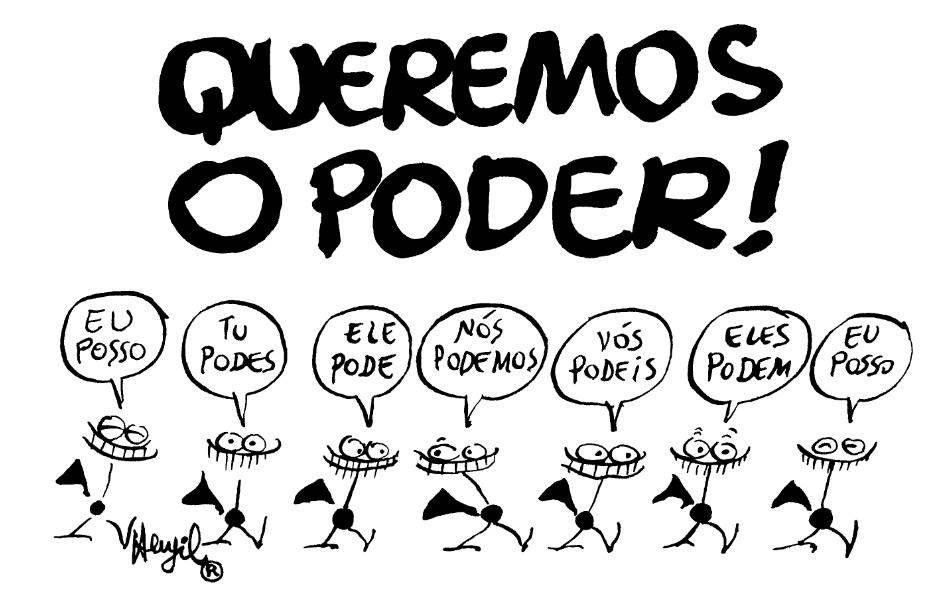 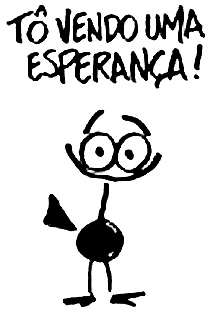 São Paulo
Contatos:
mcmandatocoletivo@gmail.com 
Anderson Migri (11) 98444-9626
Deise Cassi (11) 98862-2884
Mônica Lopes (11) 98389-0257
Padre Ticão (11) 99943-2646
Professor Waldir (11) 94775-0582